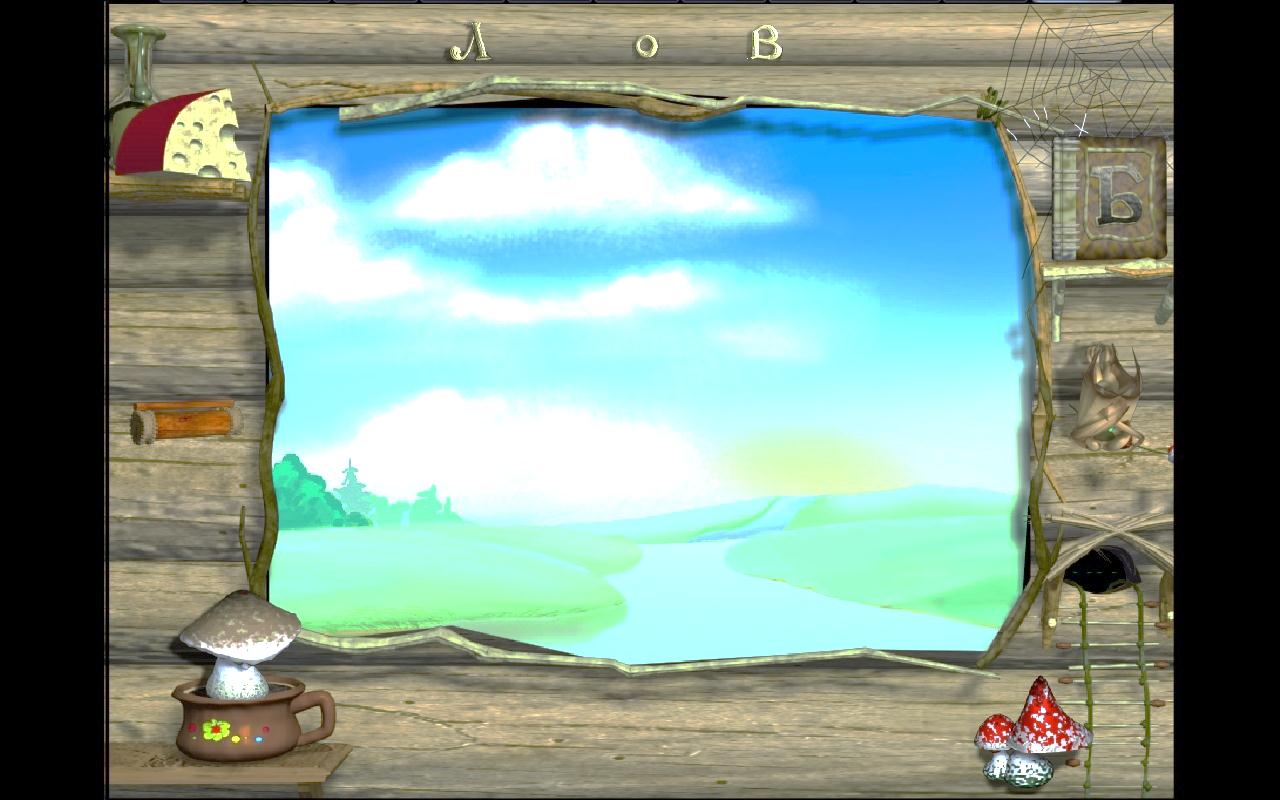 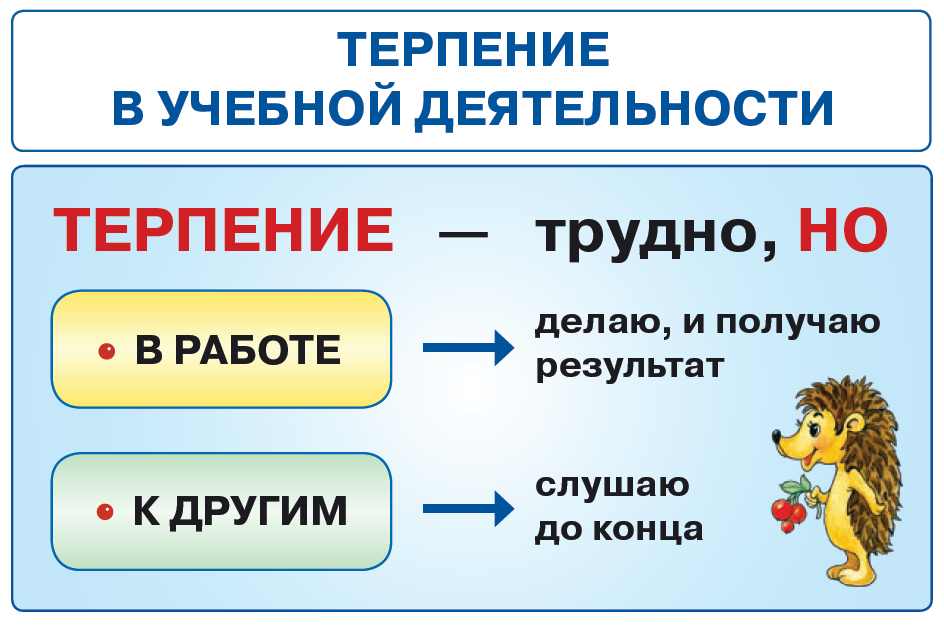 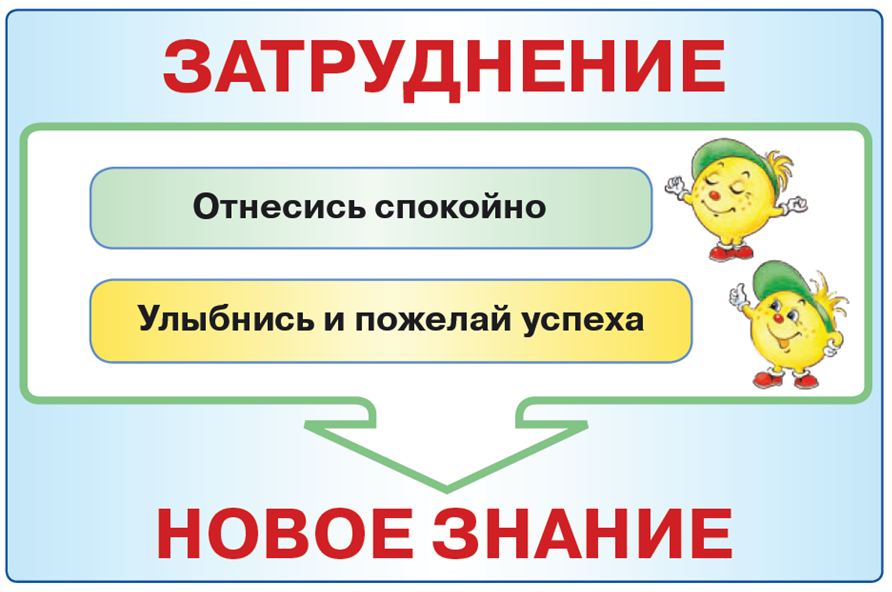 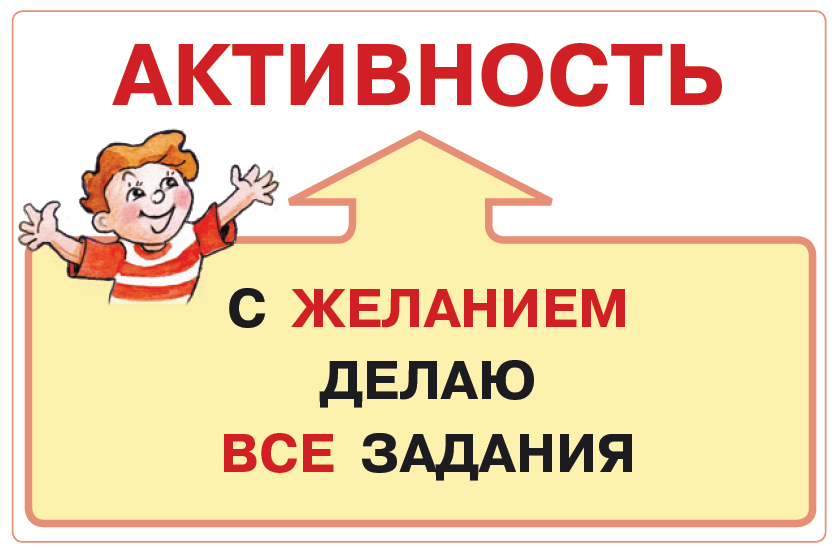 Николай Иванович Сладков
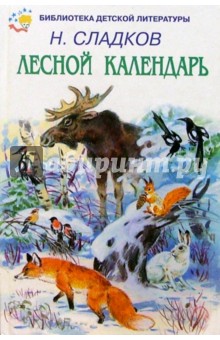 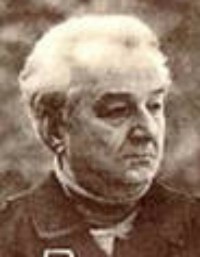 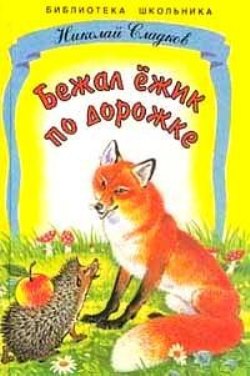 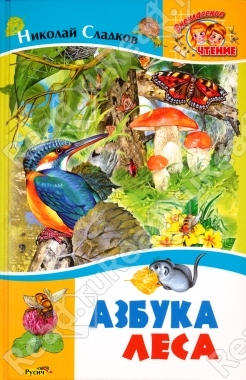 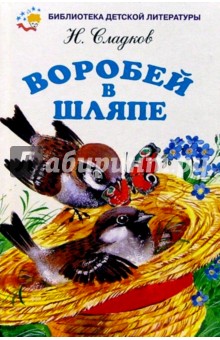 Борис Степанович Житков
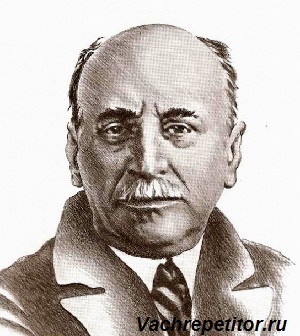 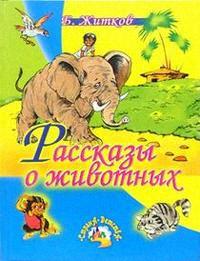 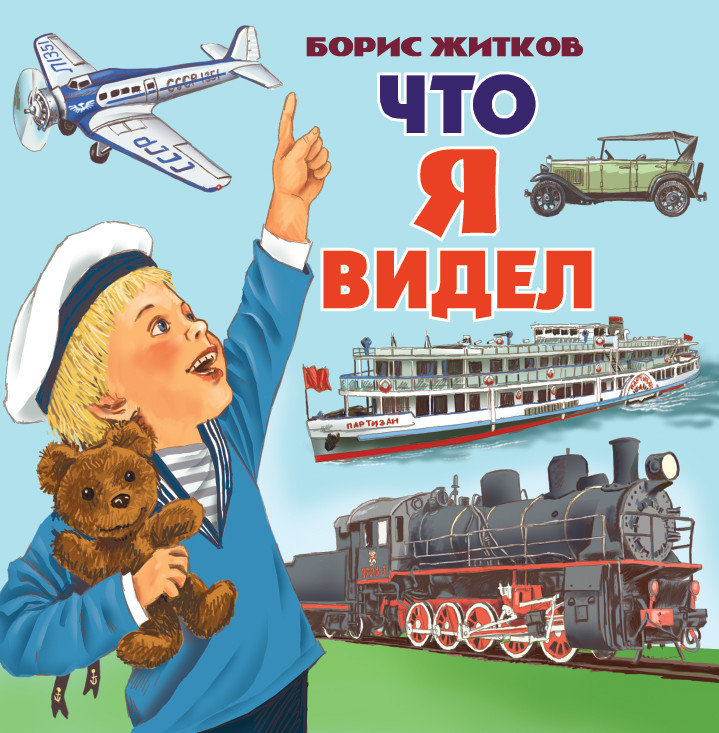 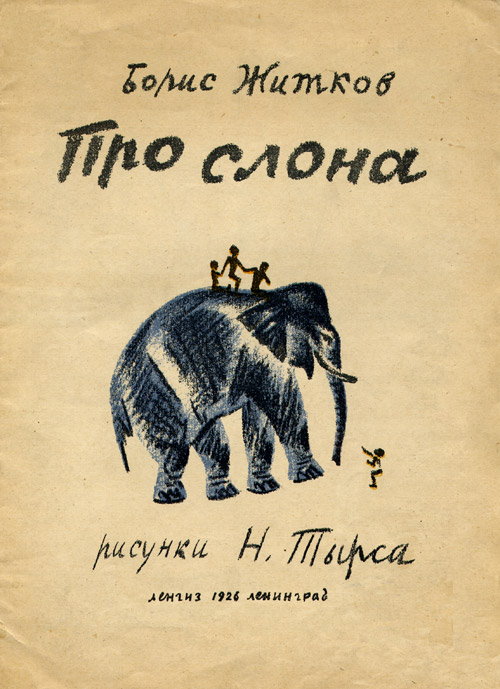 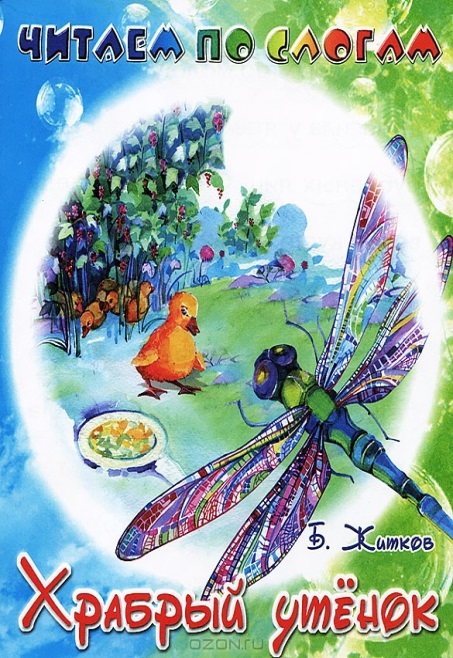 Фантазёры
Н. Носов
Рассеянный
Лисята
Болтуны
Б. Голявкин
Телефон
Яандреев
Е. Чарушин
Медвежонок
Рябчонок
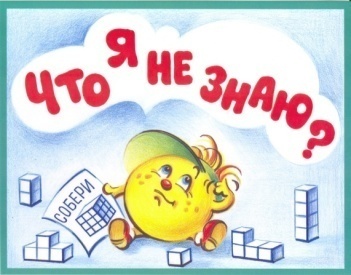 МОЖНО ВСЕМУ – ВСЕМУ НАУЧИТЬСЯ
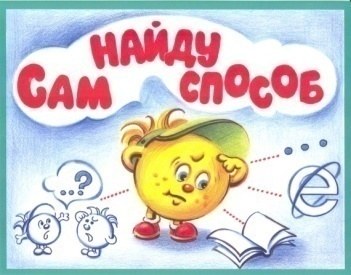